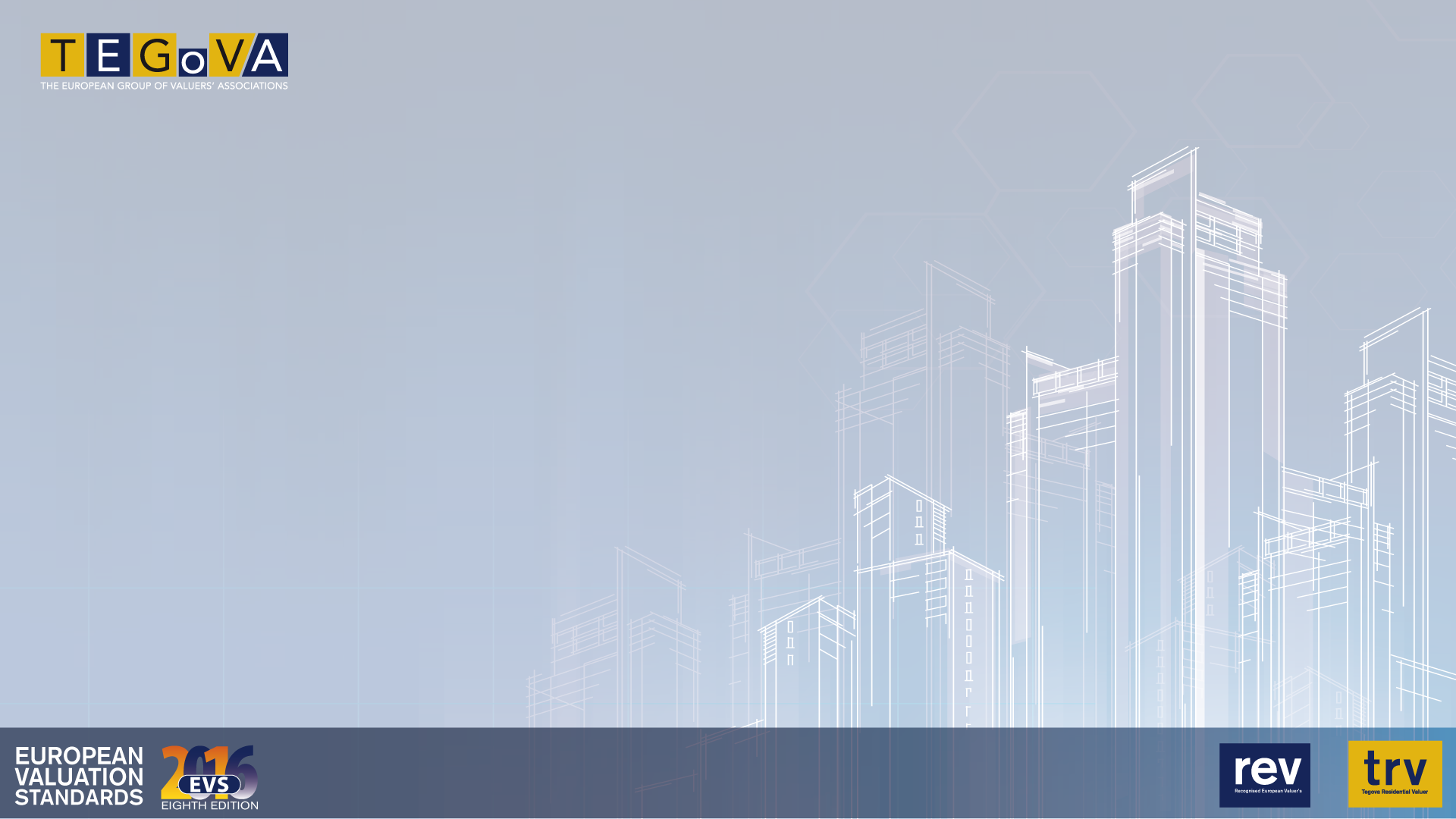 EVS 2016
Starptautiskā konference „TEGoVA Eiropas vērtēšanas standarti 2016 – iespēja uzlabot vērtējumu kvalitāti”
Rīgā, 2016.gada 27.maijā
1
EVS ietvars un saturs
Noteikti, ņemot vērā:
 atzītus principus; 
 plašas konsultācijas;
 atsauksmes.
2
Veidoti tā, lai tie:
saglabātu skaidru fokusēšanās uz nekustamo īpašumu;
ietvertu papildus norādījumus un tehniska rakstura informāciju; 
nodrošinātu 63 TEGoVA dalīborganizāciju (TMA) dažādās vajadzības; 
koncentrētos uz augsta līmeņa principiem.
3
Izvirzīto mērķu sasniegšanai:
tie seko iepriekšējo izdevumu ievirzei; 
pakļaujas esošo un topošo Eiropas normatīvo aktu prasībām; vienlaikus
nosakot vērtētāja zinātniskā un profesionālā pienākuma robežas.
4
EVS 2016 ietver:
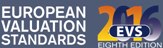 harmonizētus Eiropas standartus, vadlīnijas un tehnisko informāciju;
ir paredzēti visu Eiropas vērtēšanas profesijas nozaru vajadzībām;
iestrādātus korporatīvās pārvaldības principus un ētiskos apsvērumus.
5
Sastāv no četrām daļām:
6
Eiropas vērtēšanas standarti
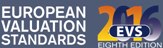 EVS 1 Tirgus vērtība
EVS 2 No Tirgus vērtības atšķirīgas vērtēšanas bāzes
EVS 3 Kvalificēts vērtētājs
EVS 4 Vērtēšanas process
EVS 5 Vērtējuma rezultātu paziņošana

visi tie ir pārskatīti un aktualizēti
7
EVS 1
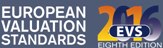 EVS 1  Tirgus vērtība - paplašināts ar Tirgus nomas definīciju
“Aprēķināta nomas maksa, par kādu vērtēšanas datumā nekustamais īpašums būtu iznomāts darījumā starp labprātīgu iznomātāju un labprātīgu nomnieku atbilstoši savstarpēji nesaistītu pušu noslēgta nomas līguma nosacījumiem, pēc atbilstoša piedāvājuma, un katrai no pusēm rīkojoties kompetenti, ar aprēķinu un bez piespiešanas.”
8
EVS 2
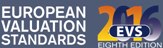 EVS 2  No Tirgus vērtības atšķirīgas vērtēšanas bāzes – Patiesā vērtība, Īpašā vērtība, Ieguldījumu vērtība, Hipotekārās kreditēšanas vērtība (MLV), Apdrošināmā vērtība
Patiesā vērtība: sniedz vispārējās vērtēšanā lietotās definīcijas un specifiskās grāmatvedībā lietotās definīcijas atšķirības
MLV: paplašināti komentāri atbilstoši ES regulai Nr. 575/2013 (CRR)
“nekustamā īpašuma vērtība, kas noteikta, piesardzīgi novērtējot īpašuma pārdošanas iespējas nākotnē, ņemot vērā īpašuma noturīgus ilgtermiņa aspektus, parastos un vietējos tirgus apstākļus, īpašuma pašreizējo izmantojumu un citu tā iespējamu izmantojumu.”
9
EVS 3
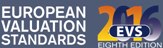 EVS 3  Kvalificēts vērtētājs, ir papildināts ar prasību, ka vērtētājs ne vien ir kompetents, bet ir arī neatkarīgs, un ir atklājis visus potenciālos interešu konfliktus:
“Vērtētāja pienākums ir rakstiskā veidā atklāt klientam un norādīt vērtēšanas atskaitē jebkuras attiecības, cita veida potenciālos interešu konfliktus, vai cita veida draudus vērtētāja neatkarībai vai objektivitātei”.
10
EVS 4
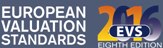 EVS 4  Vērtēšanas process – ietver un ir papildināts ar 2013.gada maijā publicētajiem norādījumiem attiecībā uz pasūtījuma līguma nosacījumiem.
“Pēc vērtējuma iesniegšanas saglabātajam datu daudzumam ir jābūt pietiekamam, lai ļautu pārbaudīt, vai analīze un vērtēšanas pieejas, vai pieeju ietvaros veiktie aprēķini, kuru rezultātā ir tapis paziņotais viedoklis par vērtību, ir bijuši pietiekami attiecīgā veida un mēroga vērtējumam”
11
EVS 5
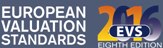 EVS 5  Vērtējuma rezultātu paziņošana –sniedz komentārus par gadījumiem, kad ir pieprasīts noteikt “vērtību ilgākā laika posmā” - 

“lai gan šāda pieeja varētu būt noderīga... Iegūtais rezultāts nav samērojams ar Tirgus vērtību”
12
EVS 6
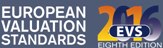 EVS 6  Automatizētie vērtēšanas modeļi (AVM)
 – AVM nav izmantojami EVS standartiem atbilstošu novērtējumu sagatavošanai...
AVM ir uztverami ne vairāk kā tikai kā darbarīks vērtības aprēķina procesā, vērtētājam saglabājot atbildību par slēdzienu par vērtību.”
13
Eiropas vērtēšanas lietojuma vadlīnijas
14
Eiropas vērtēšanas lietojuma vadlīnijas
15
Eiropas vērtēšanas lietojuma vadlīnijas
16
2. daļa
17
3. daļa: Eiropas Savienības normatīvie dokumenti un īpašumu vērtēšana
18
4.daļa: Tehniskie dokumenti
19
20
…. 4. daļa arī ietver
21
Jaunas lietojuma vadlīnijas:
EMF + TEGoVA Komerciālu aizdevumu specifikācija
Vērtējumu atbilstība EVS
22
Jauni tehniskie dokumenti
Vērtējumu noteiktība un tirgus risks
23
EVS statuss
Eiropas Centrālās bankas atzīšana (2014.gada maijs)
“Nekustamo īpašumu vērtēšana ir veicama atbilstoši Eiropas vērtēšanas standartiem 2012 (Zilai grāmatai) un citiem starptautiskajiem standartiem... konfliktu gadījumā šaubu novēršanai izmantojamas EVS 2012 prasības …” (Aktīvu kvalitātes pārbaude)

Hipotekārās kreditēšanas direktīva (2014/17)
“Lai vērtēšanas standartus uzskatītu par uzticamiem, tajos būtu jāņem vērā starptautiski atzīti vērtēšanas standarti, jo īpaši tie, kurus izstrādājusi ... Eiropas vērtētāju apvienību grupa...”  (Ievaddaļas 26.punkts)der to be considered reliable, valuation standards should take into account inter
24
Kad un kur …
EVS 2016 stājas spēkā no 2016.gada 1.jūnija
Pieejami brīvai lejupielādei TEGoVA mājas lapā www.tegova.org  


Paldies par uzmanību!
25